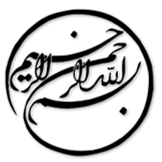 تاثیر مکان کنترل بر استرس کار و رضایت شغلی: یک مطالعه مقدماتی بر روی کارکنان بخش خصوصی
دانشجو:
استاد:
سال تحصیلی
نام درس
چکیده :

تحقیق اخیر یک تلاش برای بررسی نقش مکان کنترل بر استرس کار و رضایت شغلی بود. برای گردآوری داده ها، شرکت کنندگان به صورت هدفمند انتخاب شدند. تعداد نهایی 65 شرکت کننده انتخاب شدند. مکان کار برای مقیاس کنترل معرفی شده توسط پائول.ای. اسپکتور، تحقیق انجام شده در مورد رضایت شغلی توسط پائول.ای. اسپکتور و تحقیق مرتبط با استرس کار انجام شده توسط موسسه آمریکائی استرس برای این تحقیق مورد استفاده قرار گرفته اند. یافته ها دلالت بر این دارند که اختلاف قابل توجهی در مکان کنترل کار، رضایت شغلی و استرس کار مرتبط با جنسیت وجود ندارد. مشخص شد که احتمال رضایت شغلی در افراد دارای مکان کنترل درونی بیشتر می باشد. داده ها با استفاده از میانگین، انحراف از مقیاس، تی تست مستقل و ضریب همبستگی پیرسون تحلیل شدند. همچنین نتایج نشان داد که مکان کنترل کار و استرس کار دارای همبستگی مثبت هستند و مکان کنترل کار و رضایت شغلی همبستگی منفی دارند. استرس کار و رضایت شغلی نیز همبستگی منفی دارند.

 کلمات کلیدی: مکان کنترل کار، استرس کار، رضایت شغلی، کارکنان بخش خصوصی
1/27
چکیده
فصل اول
1. مقدمه:

امروزه استرس کار به عنوان تیتر اخبار و مباحث جدید روز شده است. این مفهوم یک پدیده جهانی از شیوه زندگی معاصر است که مبحث ما از آن مستثنی نیست. تحقیقات مختلف نشان می دهند که شدت استرس شغلی می تواند به سلامت فیزیکی و ذهنی کارکنان صدمه وارد کند و در نهایت منجر به بازده، رضایت شغلی و سلامت کمتر کارکنان شود. نمی توان استرس کار در داخل شرکت را نادیده گرفت. تحقیق انجام شده توسط آندرسون نشان می دهد که استرس به میزان کم یا زیاد در هر سازمانی اتفاق می افتد و به نوبه خود بر عملکرد نهایی کارکنان تاثیر می گذارد. برای نمونه (پیکر نیک 2001) بیان کرده است که تاثیرات استرس در  کار می تواند متفاوت و با نتایج ضعیف همراه باشد و افزایش بیماری، غیبت، ترک خدمت کارکنان را شامل شود. علاوه بر این، تنش معمولا با کارشکنی های صنعتی در ارتباط است.

کارکنان خط مونتاژ معمولا برای شکستن یکنواختی و تنش شغلی خود خرابی های مکانیکی ایجاد می کنند. استرس شغلی بر بازده افراد نیز تاثیر می گذارد. راس در تحقیق خود بیان می کند که افزایش میزان استرس در همه شرکت ها و در تمام سطوح مدیریت و پرسنل یافت می شود که این عامل عمدتا بر رضایت شغلی کارکنان تاثیر گذار است(6).
2/27
بخش اول
مقدمه
1
با توجه به نظر اسپکتور کارکنانی که شغل خود را دوست ندارند ممکن است مسائل مربوط به سلامت ذهنی و فیزیکی را تجربه کنند. از آنجایی که مورد دوم یکی از شاخص های رضایت شغلی کارکنان است، هر کسب و کاری دوست دارد تا کمترین سطح غیبت کارکنان را داشته باشد. (هلریگل، اسلوکام و ودمن 1989) بیان کرده است که غیبت با میزان رضایت شغلی در ارتباط است. (فرنچ 2003) در تحقیق خود بیان کرده است که میزان ترک کار زیاد در کارکنان توسط نارضایتی کارکنان از  کاری ایجاد می شود. تحلیل انجام شده توسط (استیل و اوال در سال 1984) نشان داد که احتمال ترک کردن شغل در کارکنانی که رضایت کمتری دارند بیشتر است. (لاک در سال 1976) راضایت شغلی را معادل اخلاق شغلی در نظر گرفته است. او بیان می کند که کارکنانی که رضایت شغلی بیشتر دارند فکر می کنند در بلند مدت شرکت خوشخال حواهد بود و نگران برابری شغلی خواهد بود، از این رو به سازمان وفادارتر هستند و میزان ماندگاری آنها بیشتر است و بازده بیشتری دارند.

رضایت شغلی می تواند معادل خوشحالی یا یک وضعیت عاطفی خوش بینانه تعریف شود که از ارزیابی تجربه کاری یا شغلی فرد حاصل حاصل شود. این احساس مثبت بر گرفته از درک انجام کار توسط فرد یا توانایی برای تامین ارزشهای مهم شغلی می باشد، مشروط به اینکه این ارزشها متناسب با نیازهای فرد هستند و فرد به دنبال آنها است و یا تلاش می کند تا به یک شغل دست پیدا کند. هاپوک و اسپیلگر، رضایت شغلی را معادل یک مجموعه مرتبط از شرایط روانشناسی، فیزیولوژیکی و ی توصیف کرده اند که کارکنان را قادر می سازد تا تائید کنند که از اشتغال خود راضی هستند. به علاوه، نقش کارکنان در  کاری مورد تاکید قرار گرفته است زیرا عوامل مختلف بر کارکنان یک سازمان تاثیر می گذارند.
3/27
بخش اول
مقدمه
1